Lasercutter – Easy Start
Agenda
Eröffnung
Theoretische Hintergründe
Einführung in Inkscape
Erstellung deines personalisierten Untersetzers
Vorbereitung des Lasercutters
Abschluss und Feedback
Eine kurze Vorstellungsrunde!
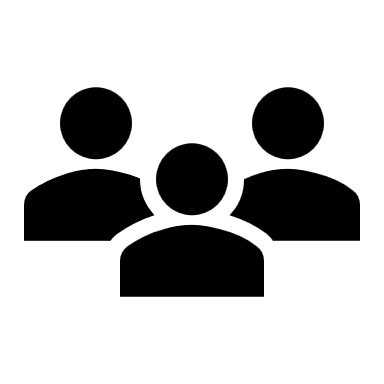 Wer bist du?
Was studierst du?
Wie hast du von dem Workshop erfahren?
Was sind deine Erfahrungen im Bereich Lasercut?
Welche Erwartungen/Wünsche hast du an den heutigen Workshop?
Eine kurze Vorstellungsrunde!
Wer bist du?
Was studierst du?
Wie hast du von dem Workshop erfahren?
Was sind deine Erfahrungen im Bereich Lasercut?
Welche Erwartungen/Wünsche hast du an den heutigen Workshop?
Nach diesem Workshop kannst du …
… die Prozessschritte beim Umgang mit dem Lasercutter benennen und erklären.
… deine eigenen Vektorgrafiken in Inkscape erstellen und für den optimalen Einsatz mit Mr Beam vorbereiten.
… die richtigen Schneid- und Gravur-Einstellungen in BeamOS für dein Projekt wählen.
… dein eigenes Projekt mit dem Lasercutter von Anfang bis Ende eigenständig umsetzen.
… einen selbstentworfenen Bierdeckel mit nach Hause nehmen.
Fehlt dir noch etwas?
Was versteht man unter einem Lasercutter?
Apparatur, die mittels Laserstrahl schneidet oder graviert
Schnitt- und Gravur-Daten werden mittels PC übermittelt
Komplexe 2-dimensionale Umrisse und Strukturen möglich
Bearbeiten von verschiedenen Materialien wie Holz, Filz, Acryl, …
Aufbau unseres Lasercutters „Mr Beam II dreamcut [S]”
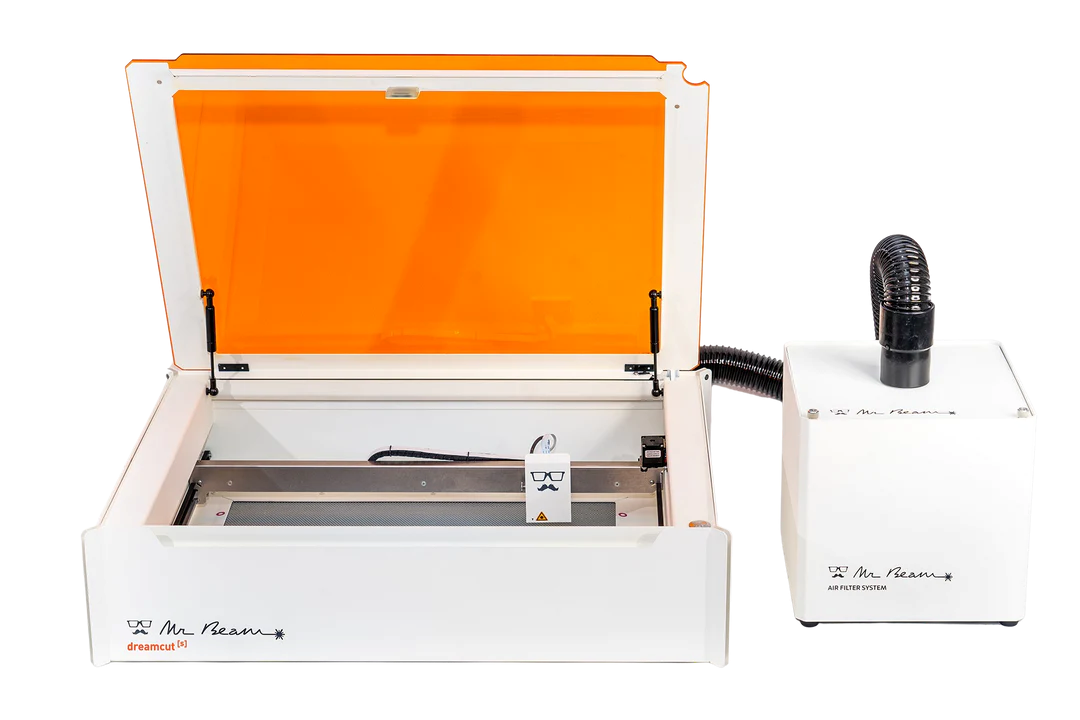 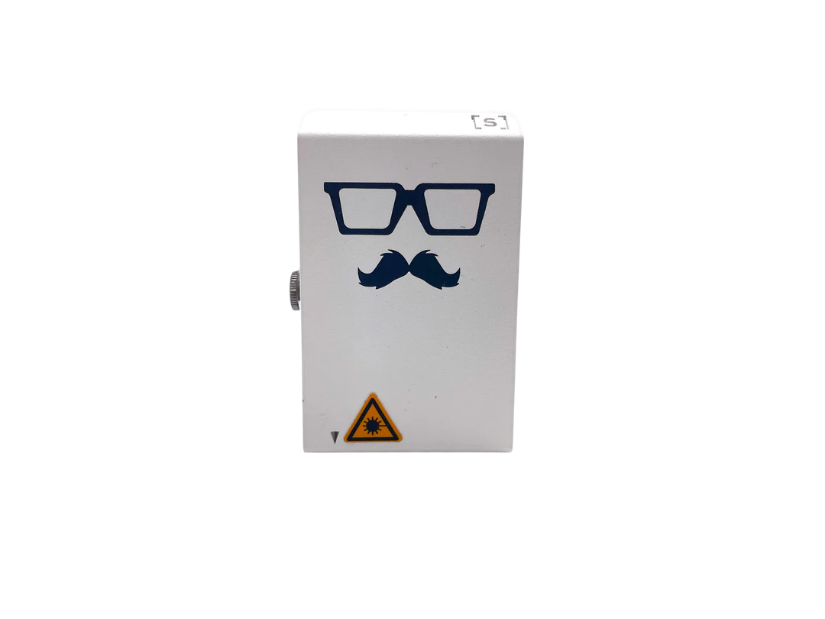 Laserkopf
Absaugung
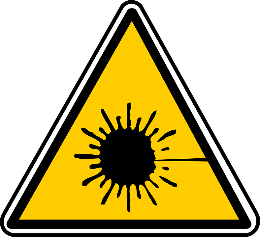 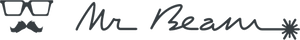 Quellen: mr-beam.org, 04.11.2022
Aufbau unseres Lasercutters „Mr Beam II dreamcut [S]”
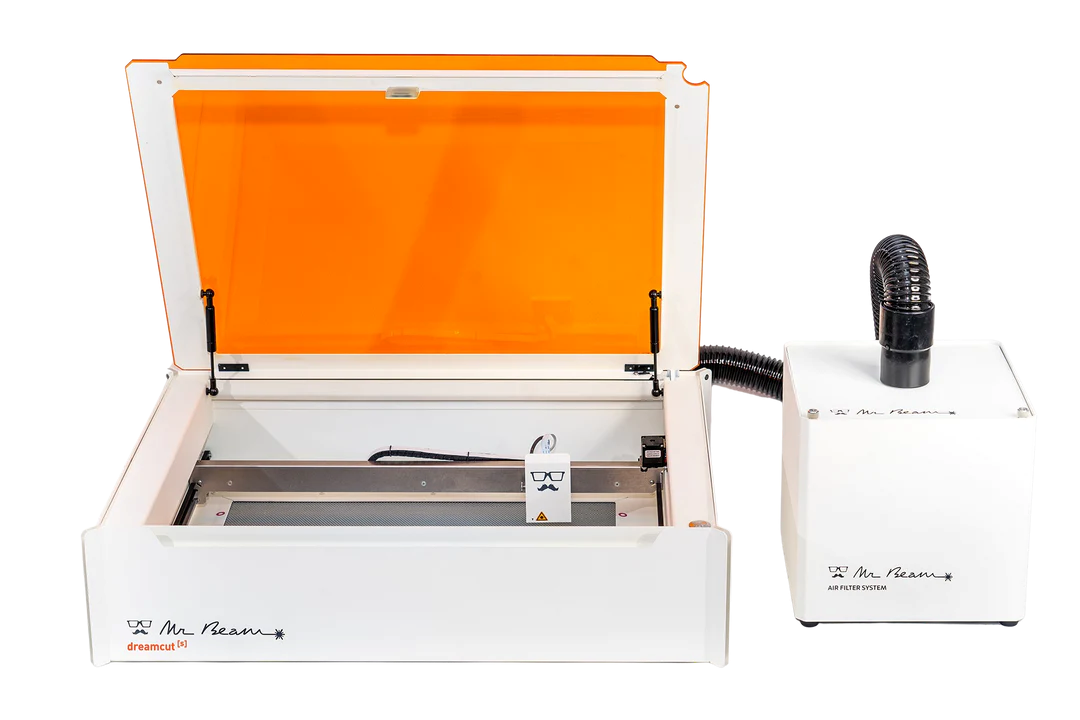 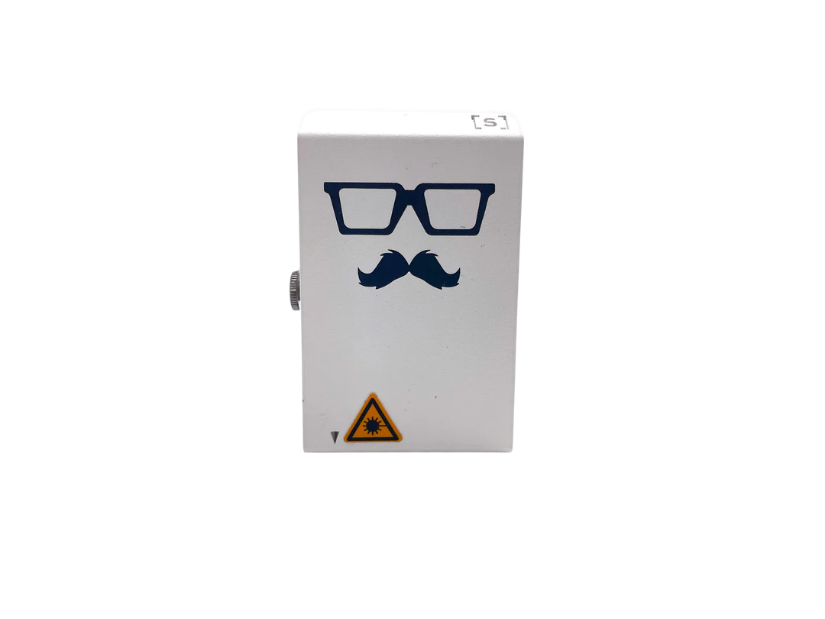 Laserkopf
Absaugung
Folgt uns und überzeugt euch selbst !
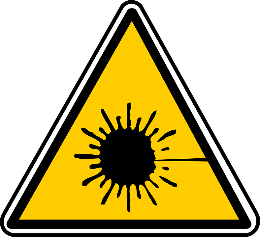 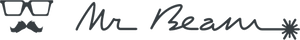 Quellen: mr-beam.org, 04.11.2022
Anwendungen
Schneiden komplexer Umrisse
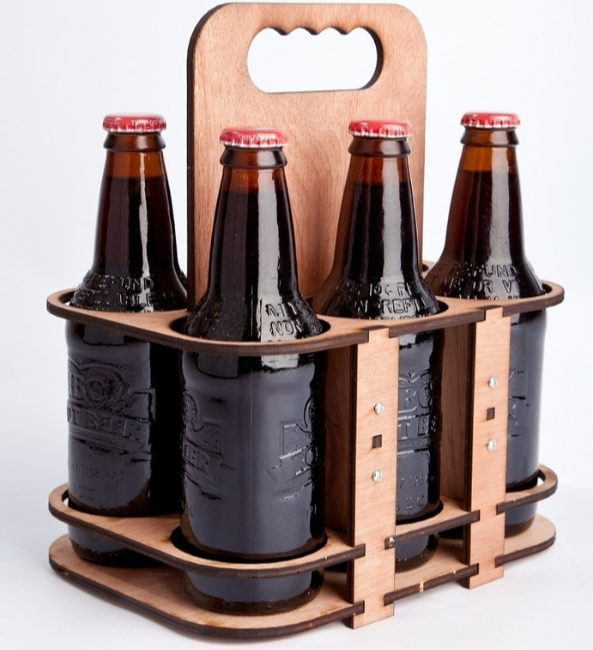 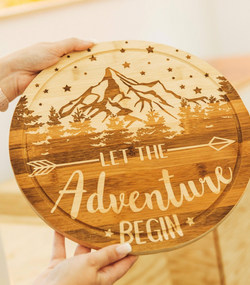 Gravuren und Personalisierung
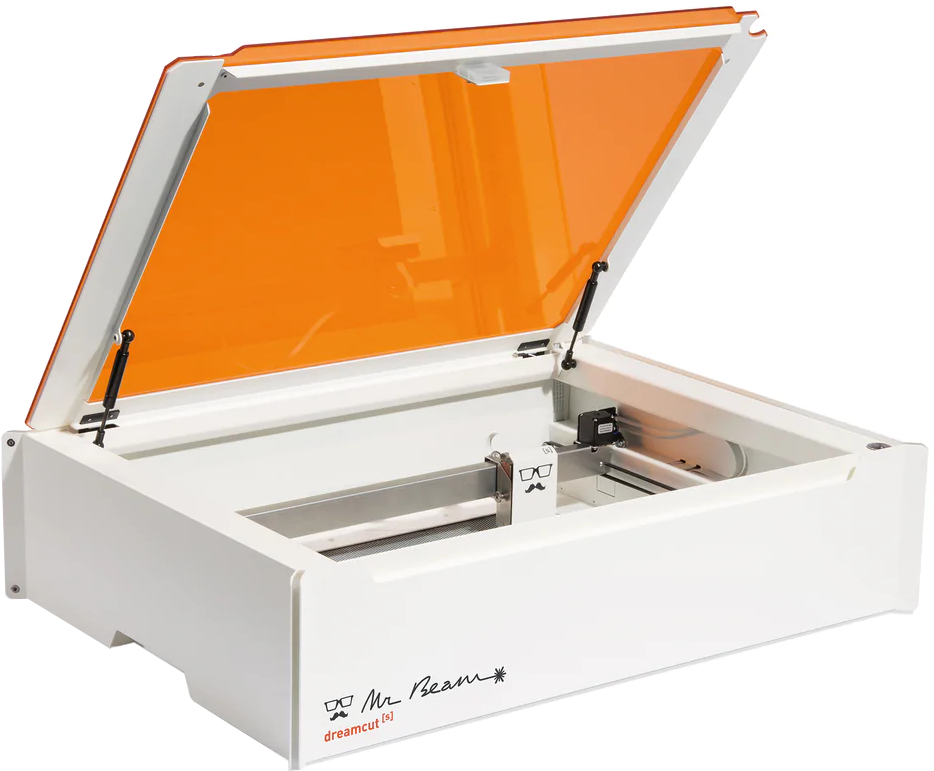 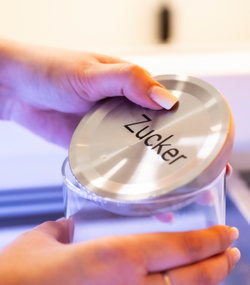 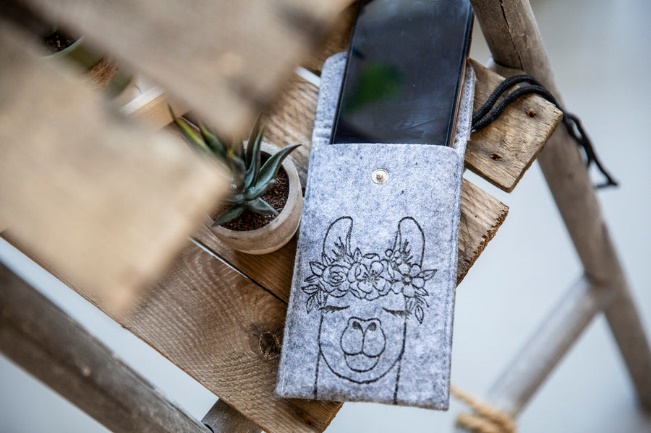 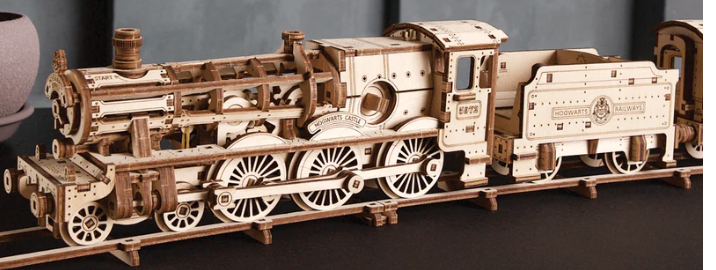 Quellen: 
mr-beam.org, 04.11.2022
thingiverse.com/thing:16290, 04.11.2022
magicholz.de/products/hogwarts-express-puzzle-harry-potter, 04.11.2022
Anwendungen
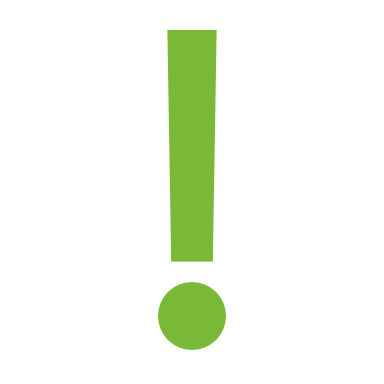 Abhängig vom Material ist Schneiden nicht immer möglich
Materialien 
Holz
Acryl
Filz
Leder
Stempelgummi
Metall
Schiefer
Spiegel
Materialien 
Holz
Acryl
Filz
Leder
Stempelgummi
Metall
Schiefer
Spiegel
Warum?
Gerätespezifische Limitierung:
Laserklasse I
5 W Kurzwellenlaser
[Speaker Notes: Noch nicht sicher ob Folie so bleibt; Warum vielleicht eher weg]
Anwendungen
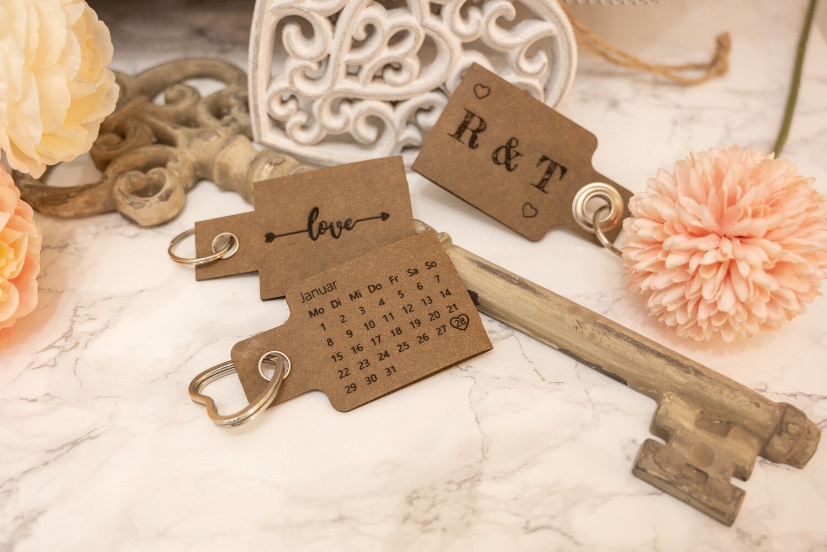 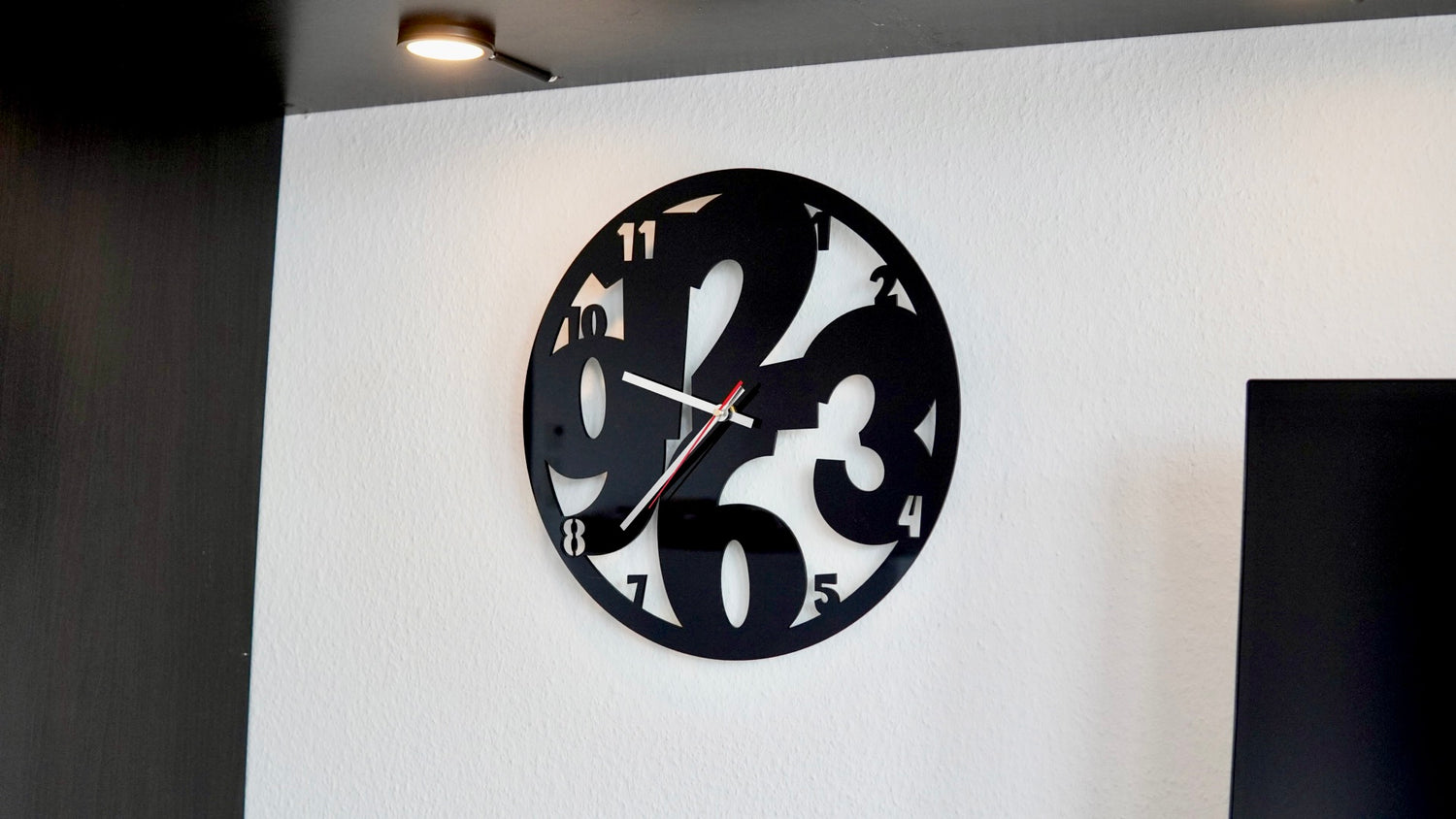 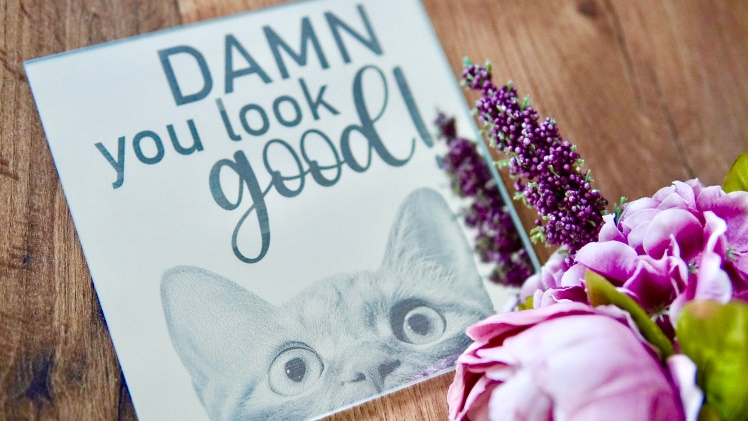 Laser-Kunstleder
Tonpapier
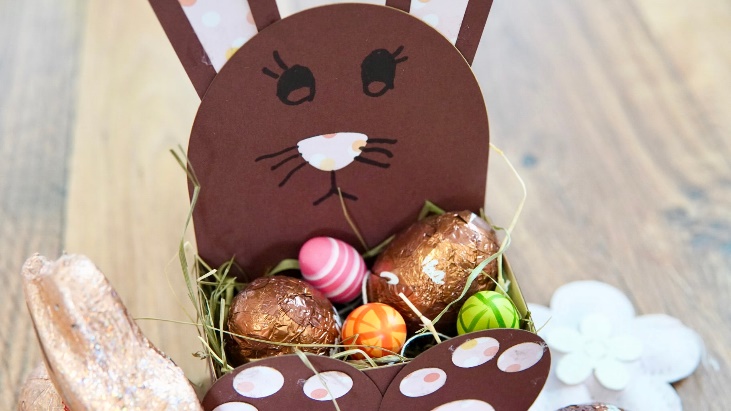 Acryl
Spiegel
Quellen: 
mr-beam.org, 05.06.2023
Erstellung deines Designs
Unterscheidung verschiedener Grafik-Formate
Rastergrafiken: JPEG, PNG, GIF, BMP, PCX etc.
Vektorgrafiken: SVG, DXF
Unterschied?
Erstellung deines Designs
Unterscheidung verschiedener Grafik-Formate
[Speaker Notes: Ein Kreis besteht in diesem System zum Beispiel aus den Koordinaten des Kreismittelpunktes, seinem Durchmesser und der Farbe.]
Unterscheidung verschiedener Grafik-Formate
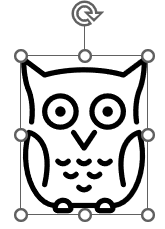 SVG-Format
JPEG-Format
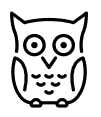 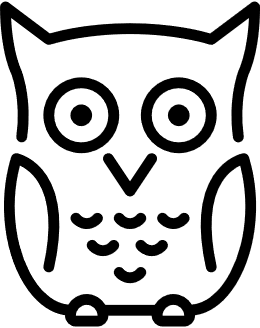 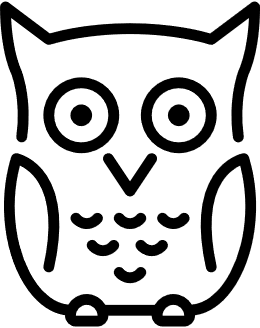 Erstellung deines Designs
Unterscheidung verschiedener Grafik-Formate
Nur Gravur
Gravur und Schnitt
[Speaker Notes: Ein Kreis besteht in diesem System zum Beispiel aus den Koordinaten des Kreismittelpunktes, seinem Durchmesser und der Farbe.]
Einführung in Inkscape
Kraftvoller SVG-Editor
Open-Source  kostenlos verfügbar
Vergleichbar mit Adobe Illustrator
Erstellen von .svg Dateien
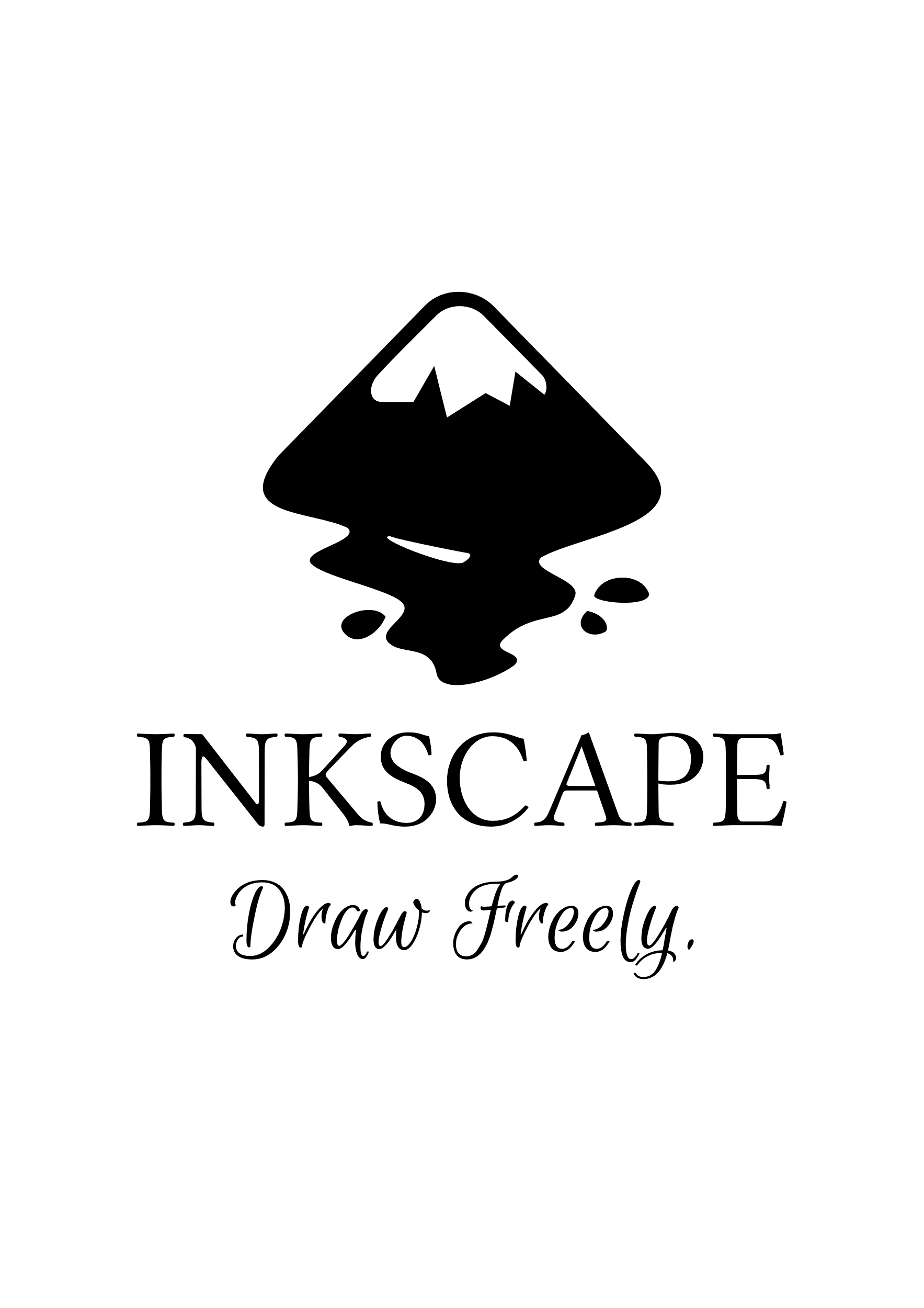 Quellen: 
inkscape.org
Vorführung Inkscape
Du bist dran!
Sei kreativ und gestalte deinen eigenen 
Untersetzer 
Material: Holz
Größe: 10*10 cm
Erstelle eine SVG Datei zur Verarbeitung im Mr Beam!
Zeit kreativ zu werden!
Untersetzer designen in Inkscape
(~ 60 min)
[Speaker Notes: Klar kommunizieren, dass nach den 40 min eine Reflexion kommt, danach nochmal kurz Zeit dran zu arbeiten falls notwendig]
Präsentation und Reflexion der Modelle
[Speaker Notes: Gut Wäre maximal 5 min PP bei 12 Leuten kommt man dann schon auf ne Stunde  im Pretest schauen wie lange es dauert]
(Optional) 
Weiteres designen in Inkscape 
(~ 30 Min)
Einführung in BeamOS
Webbasiertes Interface zur Bedienung des Mr Beam
Einstellungen für Gravur und Schnitte festlegen
Simple Design-Optionen innerhalb der Anwendung
Starten des Laser-Jobs
Vorführung BeamOS
Geräteeinweisung
Workflow am Mr Beam
Einschalten
Verbinden mit BeamOS → Webinterface für Mr Beam
Homing → Nullpunkt ausführen 
Einlegen des Ausgangsmaterials
Laserkopf fokussieren→ Höhe des Materials beachten 
Reinladen des Designs
Geräteeinweisung am Mr Beam und 
Starten des Laserjobs
[Speaker Notes: Hier stellt sich nach wie vor die Frage, wie es realisiert werden soll
2 Gruppen zu je 3 pro Cutter
Für bestmöglichen Lernerfolg sollte jeder das Procedere durchlaufen  Laserkopf ausrichten
Falls unterschiedliches Material da ist(stärken) bereitet man das Material für jeden vor quadtrat mit 11*11 cm und mischt die für die 3  jeder bekommt ein Material mit andere Höhe  so muss jeder das neu einstellen
Setzt aber nacheinander Arbeiten vorraus  Zeit?]
Abschluss und Feedback
Abschluss und Feedback
Empfehlungen
Literaturempfehlungen
Mitmachübung Inkscape
Verschiedene Einstellungen
Unterschiedliche Gravur-Intensitäten
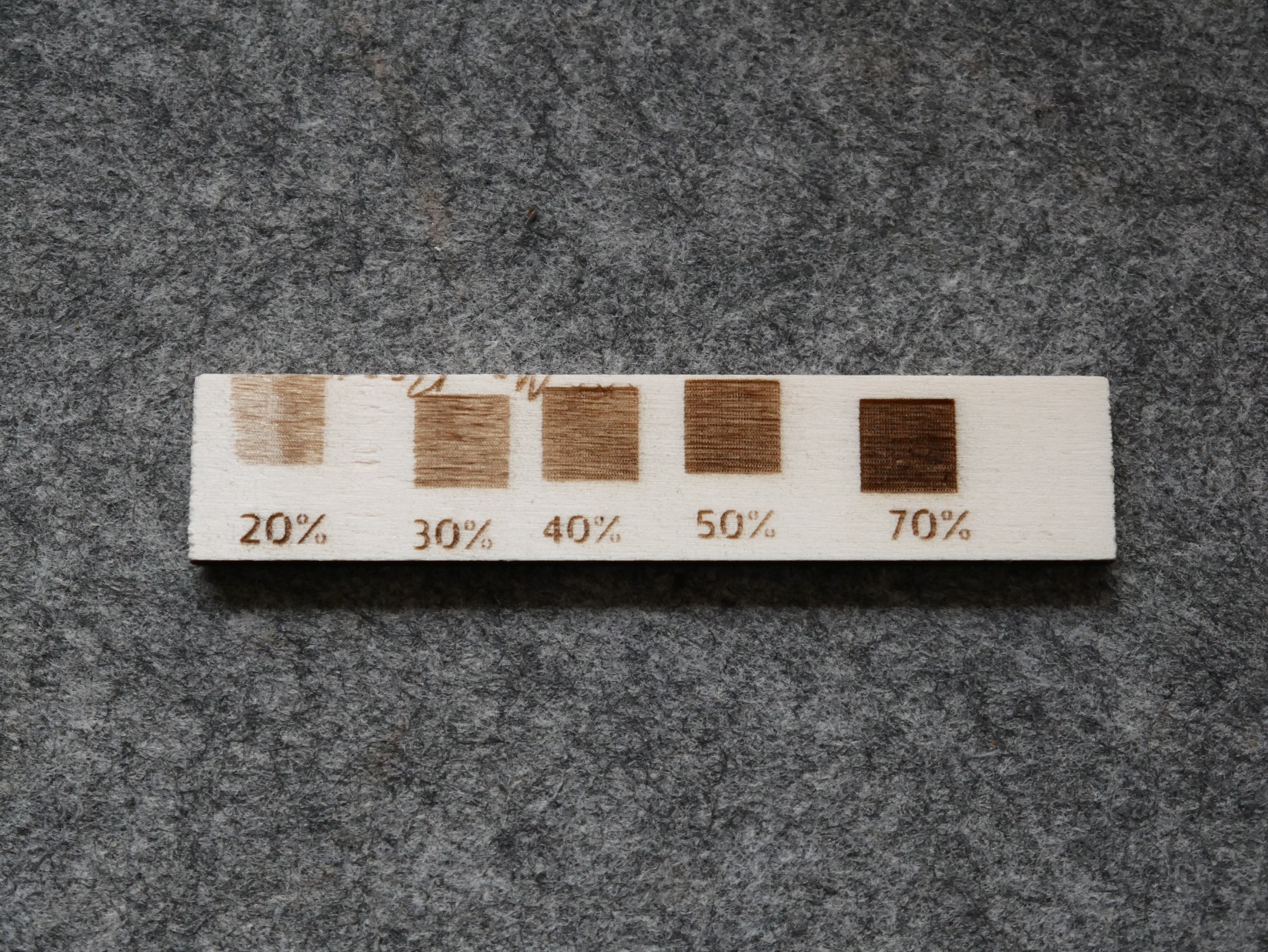 Backup: DXF vs SVG
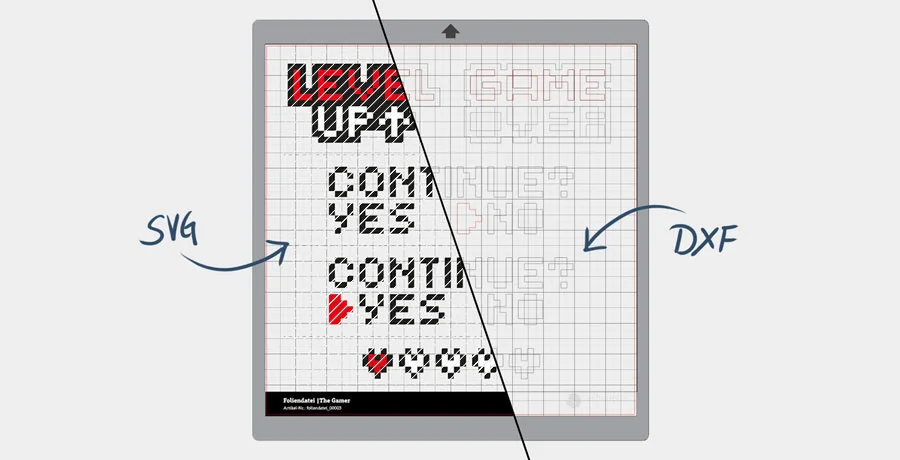 Quellen: 
Dateiformate für Plotterdateien erklärt [ Plotter Tutorial ] (plottertal.de)
[Speaker Notes: Im Gegensatz zu SVG’s unterstützen DXF’s nur begrenzt Kurven, sodass diese ggf. durch unzählige kurze Streckenabschnitte mit entsprechend vielen Punkten überbrückt werden müssen und zu langen Ladezeiten und einen längeren Plottvorgang mit schlechterem Endergebnis führen. Je komplexer das Motiv ausfällt, umso gravierender ist der Qualitätsunterschied der Pfade zwischen DXF und SVG!
Auch Füllfarben, Verknüpfungen und Gruppierungen und eingebettete Pixelgrafiken sind nicht möglich. Nach dem Öffnen einer DXF liegt dir also erst einmal ein unübersichtliches, loses Linengewirr zu Füßen, dass von dir aufbereitet werden muss. Hier schonen Dateien guter Anbieter unbedingt deine Nerven.]
Rasterformate
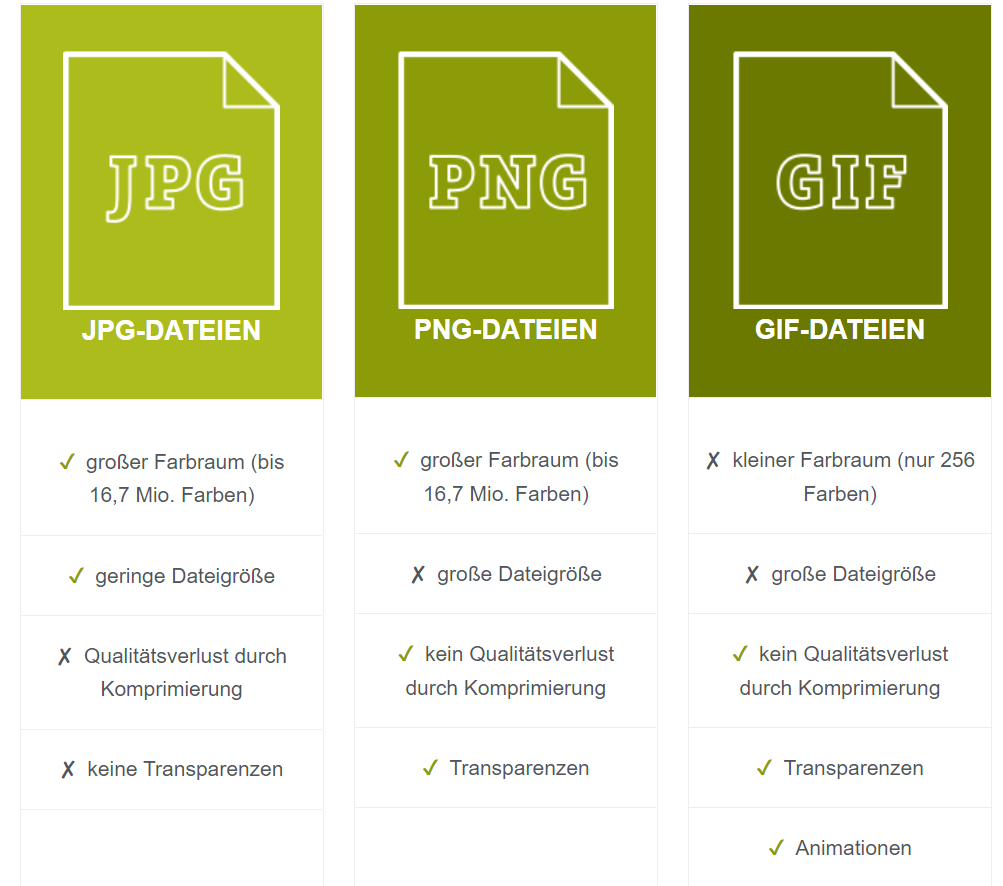 Quellen: 
Dateiformate für Plotterdateien erklärt [ Plotter Tutorial ] (plottertal.de)
Erstellung deines Designs
Unterscheidung verschiedener Bild Formate
Vektorgrafik:
Hier lieber eine SVG einfügen und entlang zweier Pfeile skalieren
Verdeutlichen des Unterschieds

Anschließend Frage einblenden (welches design ist eher geeignet)
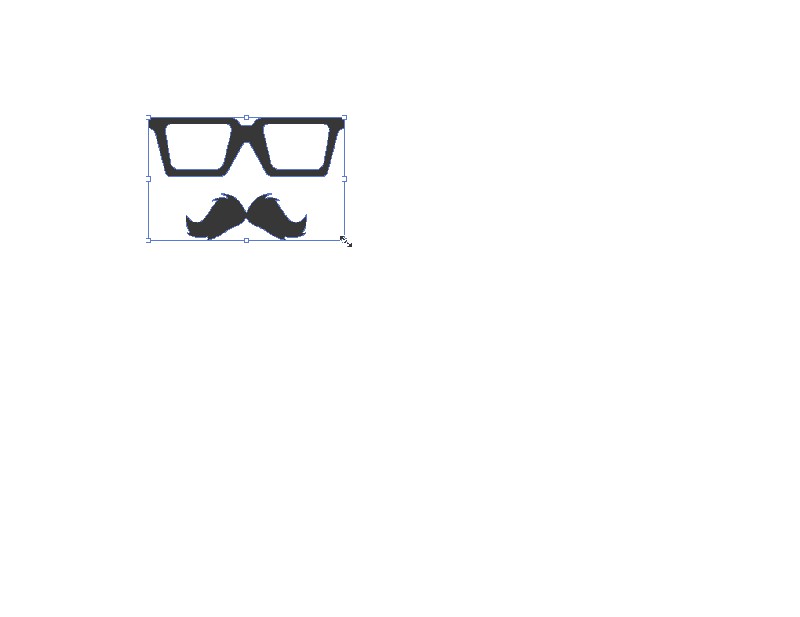 Warum ist das so?
Erstellung deines Designs
Unterscheidung verschiedener Bild Formate
Rastergrafik:
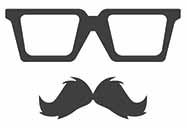 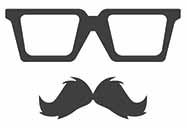